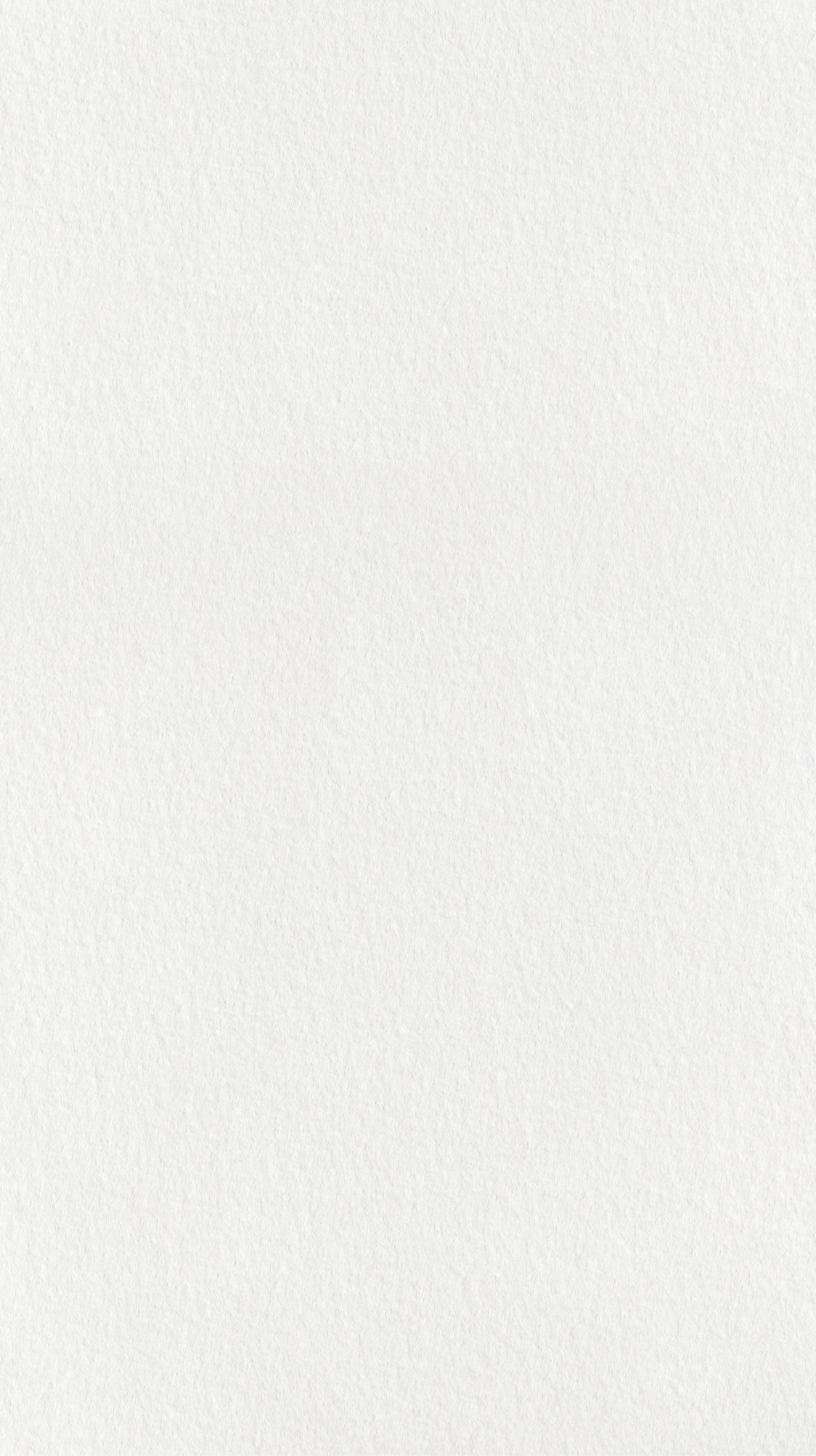 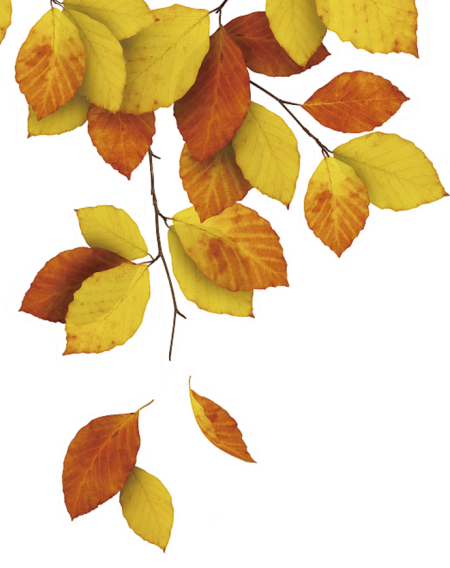 戊戌月
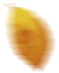 极简文艺风立秋通用模板
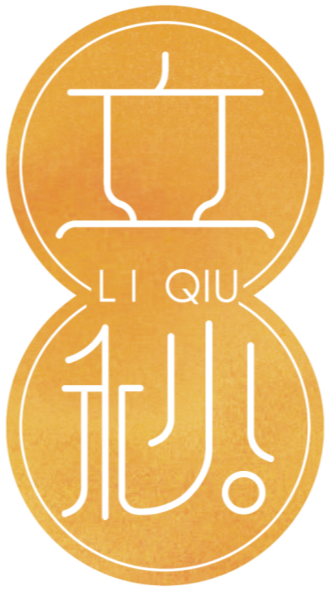 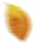 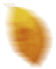 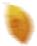 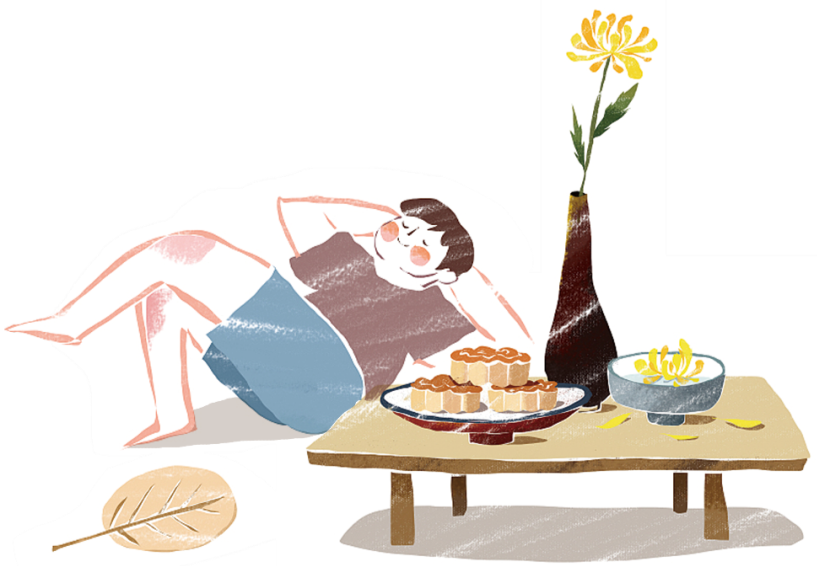 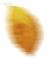 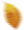 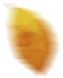 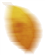 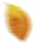 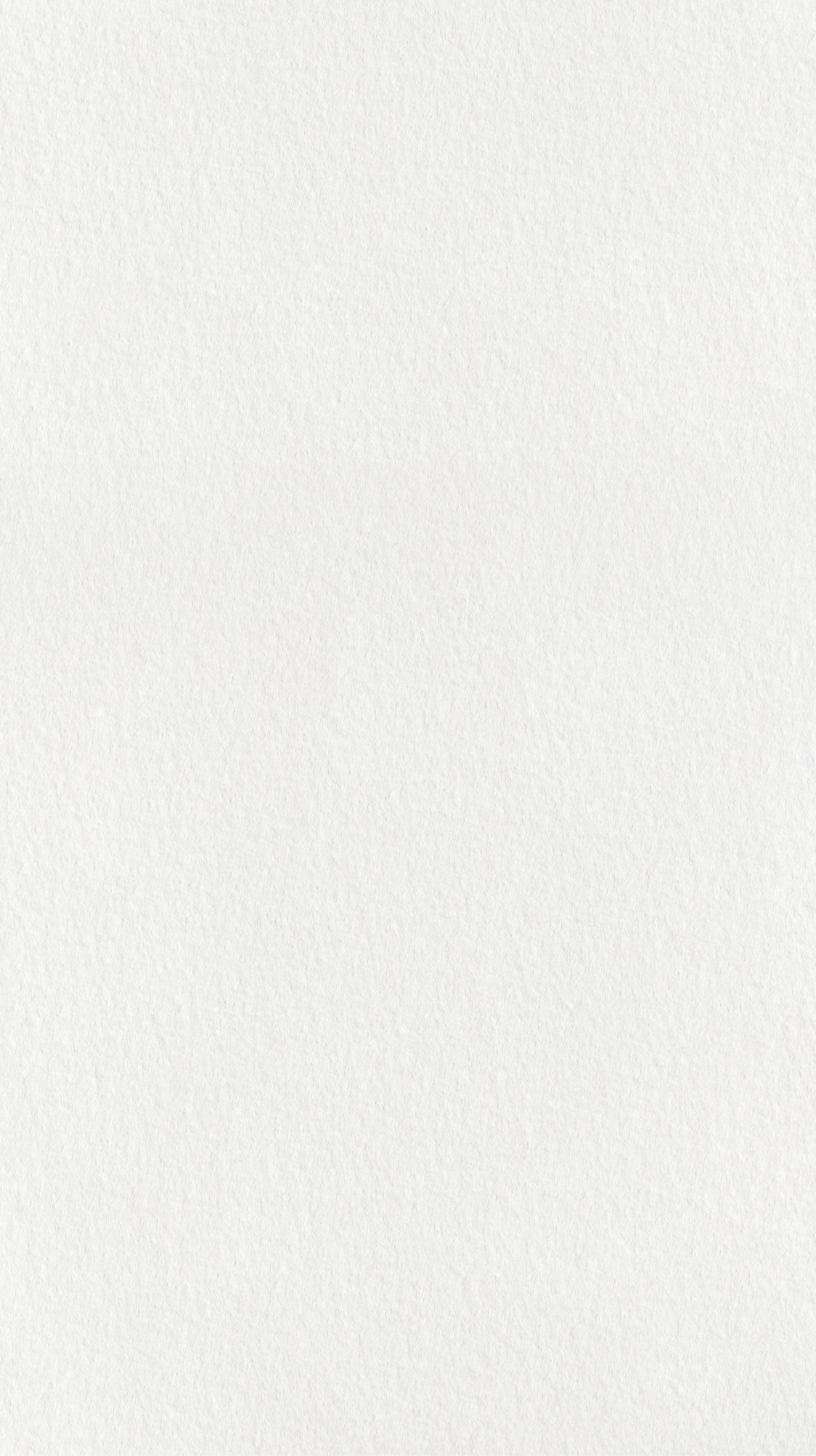 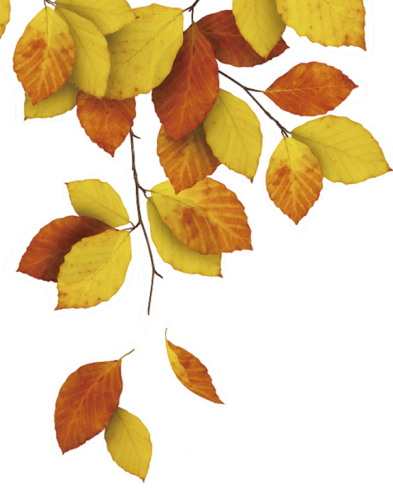 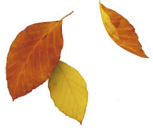 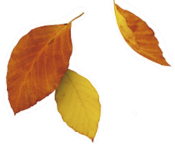 目
壹
贰
叁
肆
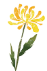 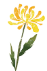 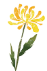 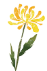 请输入标题
请输入标题
请输入标题
请输入标题
您的内容打在这里，或者通过复制您的文本后，在此框中选择粘贴.您的内容。
您的内容打在这里，或者通过复制您的文本后，在此框中选择粘贴.您的内容。
您的内容打在这里，或者通过复制您的文本后，在此框中选择粘贴.您的内容。
您的内容打在这里，或者通过复制您的文本后，在此框中选择粘贴.您的内容。
录
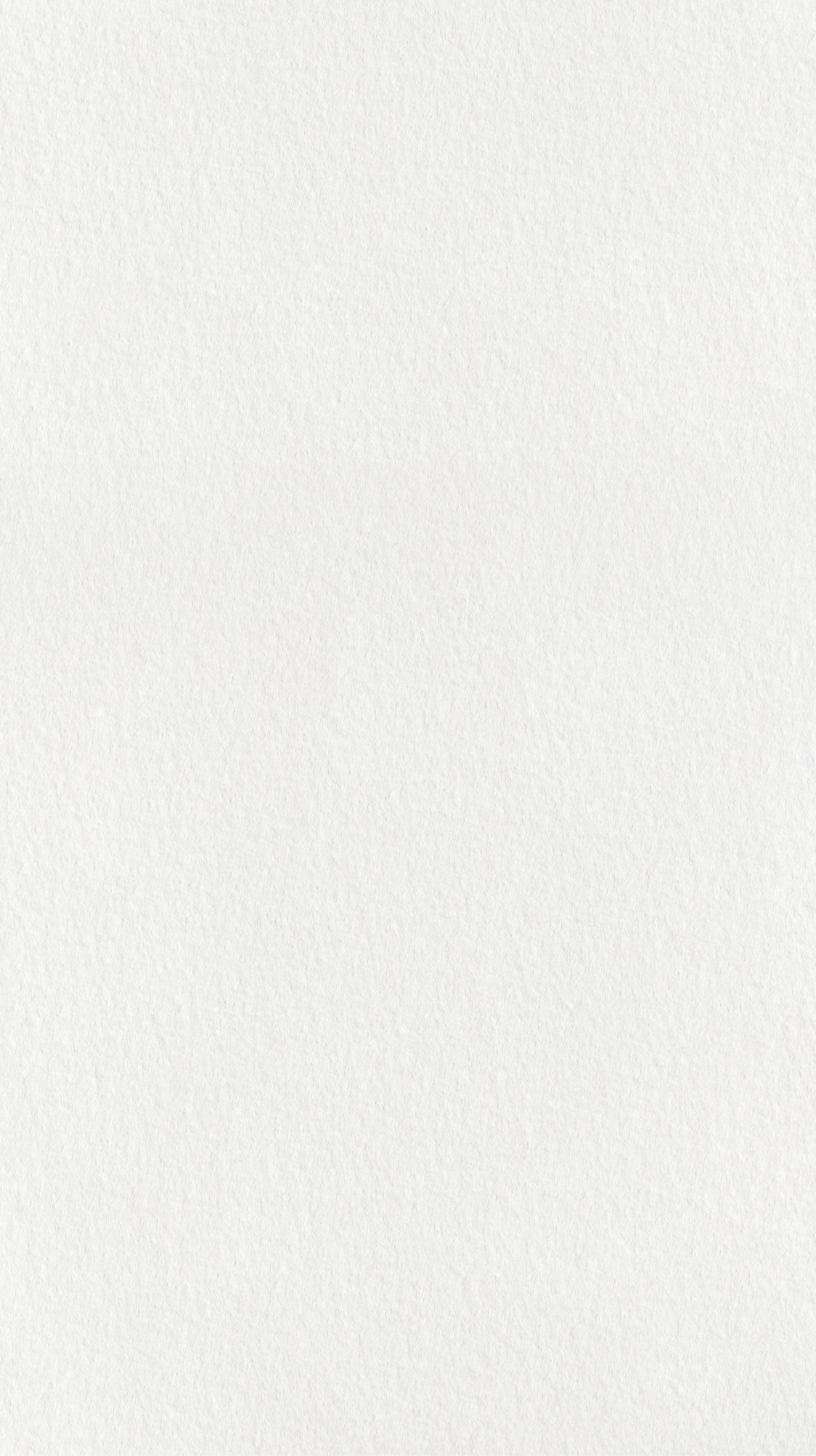 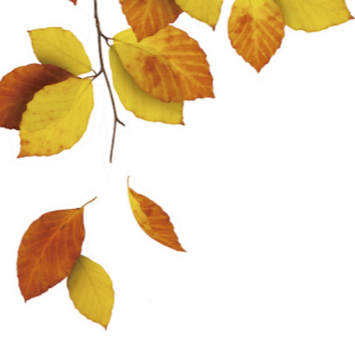 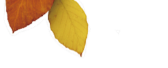 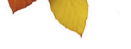 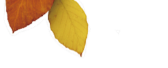 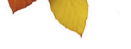 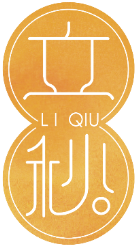 请输入标题
壹
您的内容打在这里，或者通过复制您的文本后，在此框中选择粘贴.您的内容。
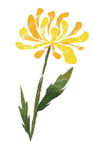 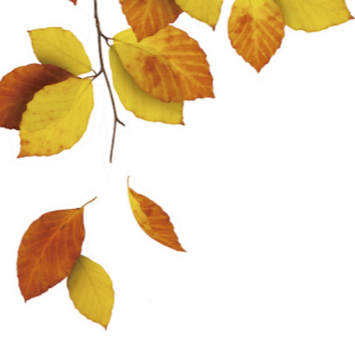 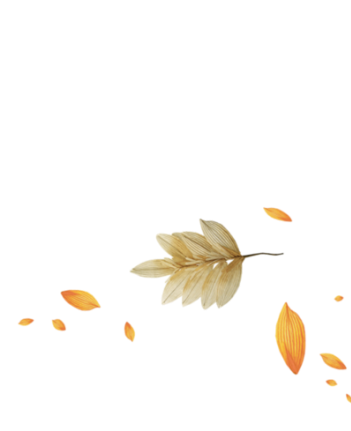 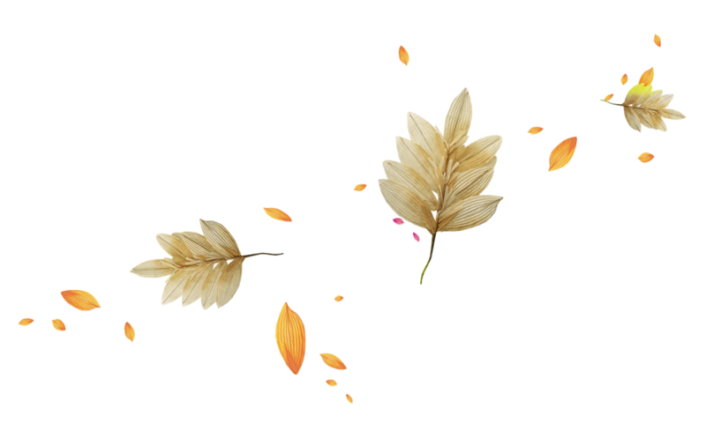 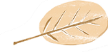 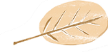 请输入标题
请输入标题
您的内容打在这里，或者通过复制您的文本后，在此框中选择粘贴.您的内容打在这里。
您的内容打在这里，或者通过复制您的文本后，在此框中选择粘贴.您的内容打在这里。
您的内容打在这里，或者通过复制您的文本后，在此框中选择粘贴.您的内容打在这里。
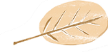 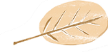 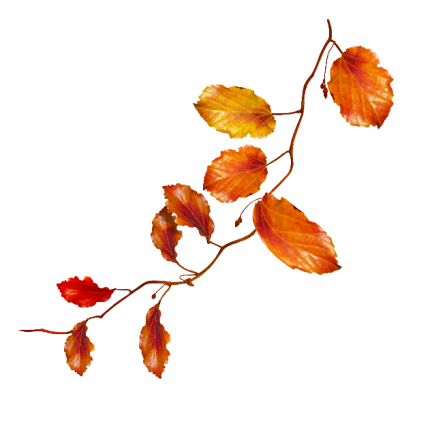 请输入标题
请输入标题
您的内容打在这里，或者通过复制您的文本后，在此框中选择粘贴.您的内容打在这里。您的内容打在这里，或者通过复制您的文本后，在此框中选择粘贴.您的内容打在这里。
您的内容打在这里，或者通过复制您的文本后，在此框中选择粘贴.您的内容打在这里。您的内容打在这里，或者通过复制您的文本后，在此框中选择粘贴.您的内容打在这里。
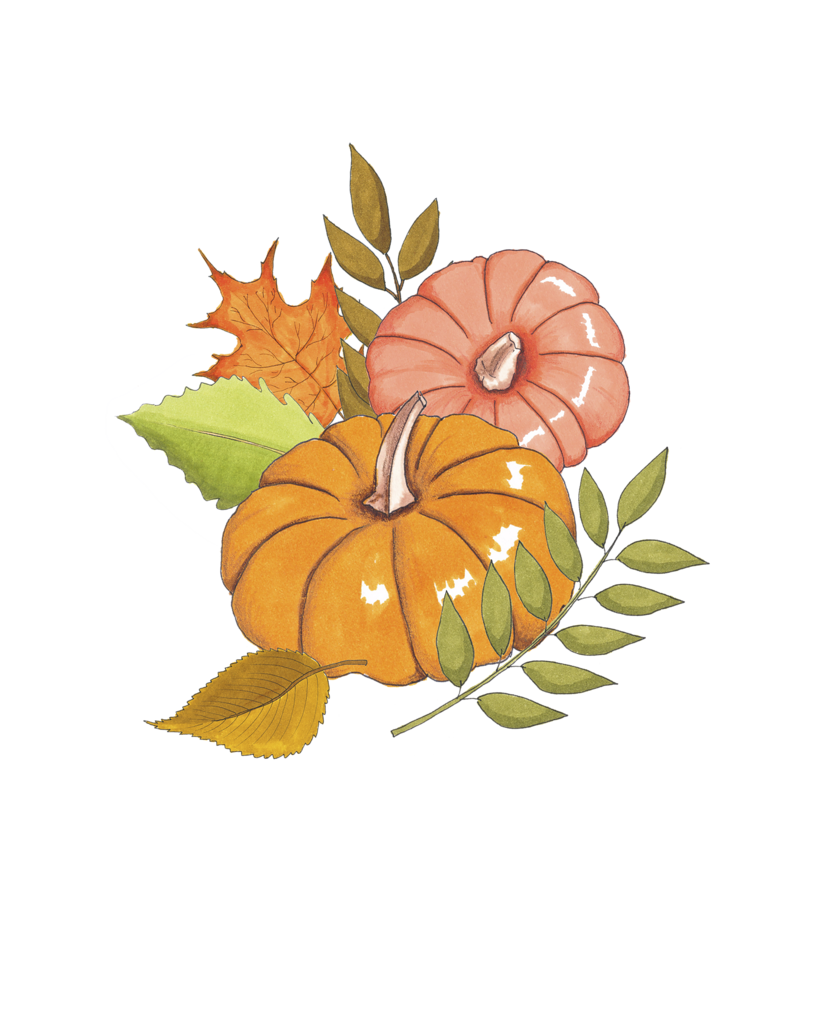 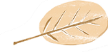 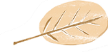 请输入标题
请输入标题
您的内容打在这里，或者通过复制您的文本后，在此框中选择粘贴.您的内容打在这里。您的内容打在这里，或者通过复制您的文本后，在此框中选择粘贴.您的内容打在这里。
您的内容打在这里，或者通过复制您的文本后，在此框中选择粘贴.您的内容打在这里。您的内容打在这里，或者通过复制您的文本后，在此框中选择粘贴.您的内容打在这里。
请输入标题
请输入标题
请输入标题
您的内容打在这里，或者通过复制您的文本后，在此框中选择粘贴.您的内容打在这里，或者通过复制您的文本后。
您的内容打在这里，或者通过复制您的文本后，在此框中选择粘贴.您的内容打在这里，或者通过复制您的文本后。
您的内容打在这里，或者通过复制您的文本后，在此框中选择粘贴.您的内容打在这里，或者通过复制您的文本后。
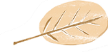 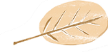 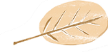 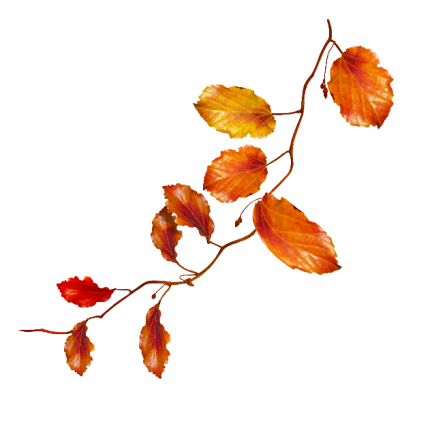 请输入标题
请输入标题
您的内容打在这里，或者通过复制您的文本后，在此框中选择粘贴.您的内容打在这里，或者通过复制您的文本后。您的内容打在这里，或者通过复制您的文本后，在此框中选择粘贴.您的内容打在这里，或者通过复制您的文本后。
您的内容打在这里，或者通过复制您的文本后，在此框中选择粘贴.您的内容打在这里，或者通过复制您的文本后。您的内容打在这里，或者通过复制您的文本后，在此框中选择粘贴.您的内容打在这里，或者通过复制您的文本后。
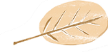 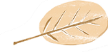 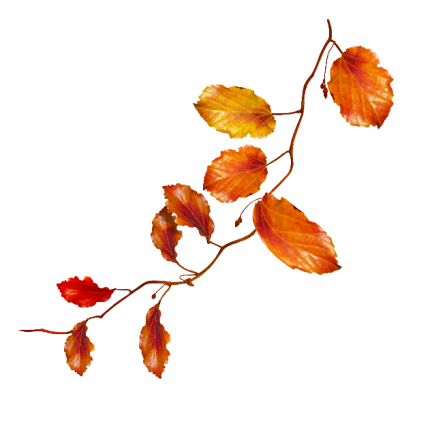 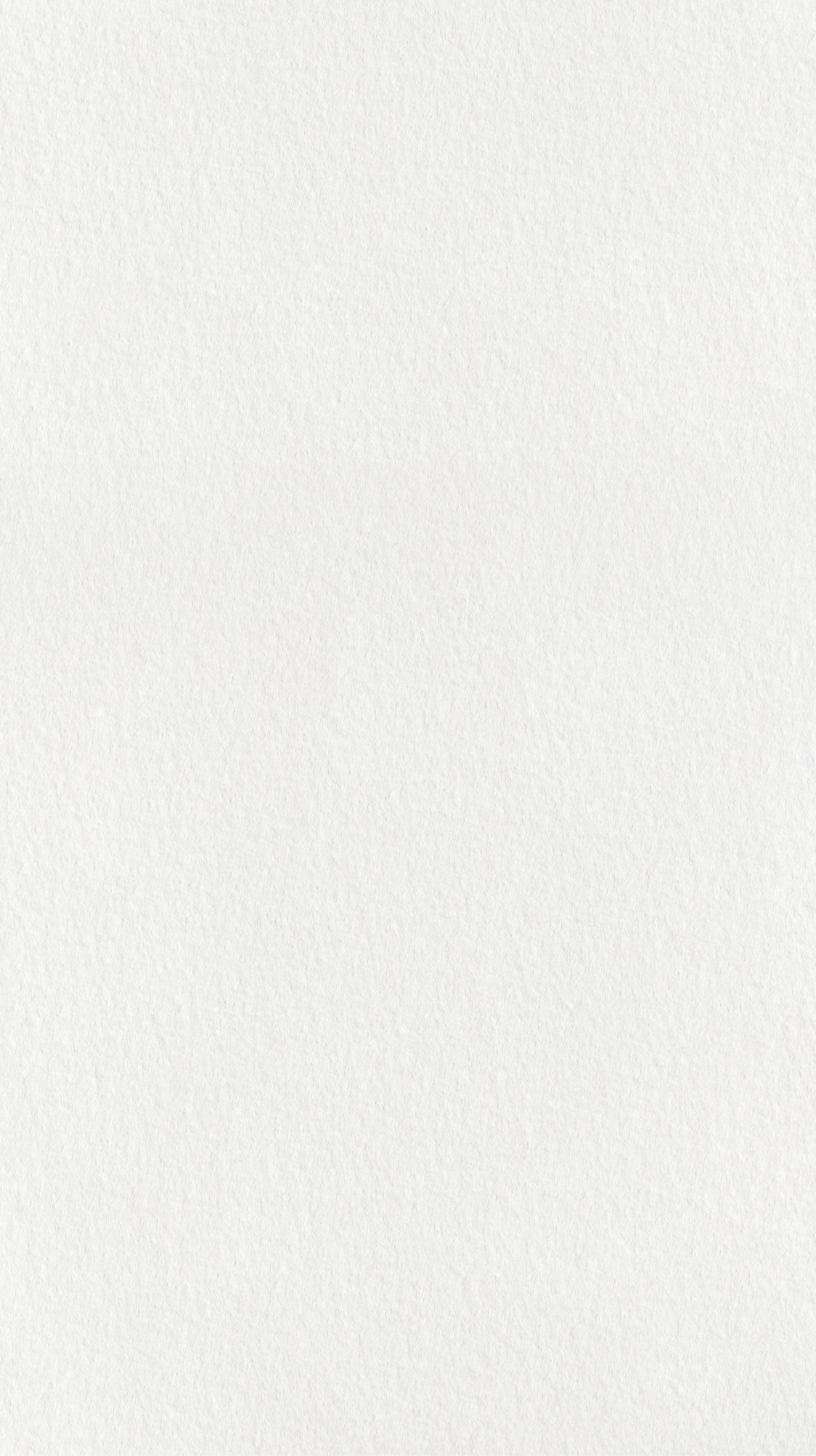 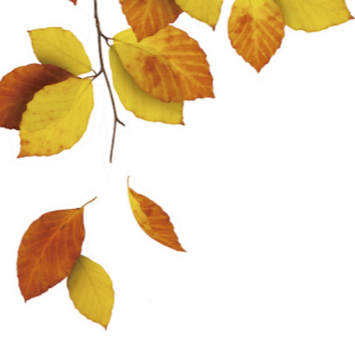 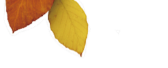 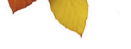 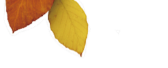 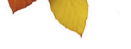 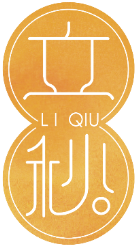 请输入标题
贰
您的内容打在这里，或者通过复制您的文本后，在此框中选择粘贴.您的内容。
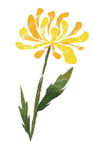 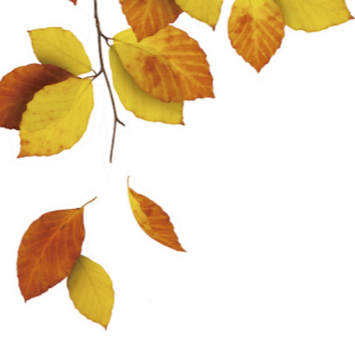 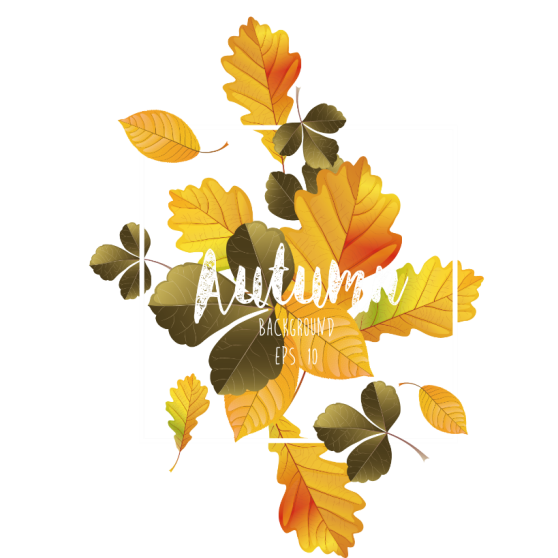 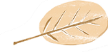 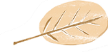 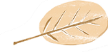 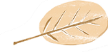 请输入标题
请输入标题
请输入标题
请输入标题
您的内容打在这里，或者通过复制您的文本后，在此框中选择粘贴.您的内容打在这里。
您的内容打在这里，或者通过复制您的文本后，在此框中选择粘贴.您的内容打在这里。
您的内容打在这里，或者通过复制您的文本后，在此框中选择粘贴.您的内容打在这里。
您的内容打在这里，或者通过复制您的文本后，在此框中选择粘贴.您的内容打在这里。
请输入标题
请输入标题
您的内容打在这里，或者通过复制您的文本后，在此框中选择粘贴.您的内容打在这里，或 者通过复制您的文本后。
您的内容打在这里，或者通过复制您的文本后，在此框中选择粘贴.您的内容打在这里，或者通过复制您的文本后。
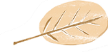 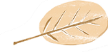 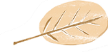 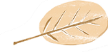 请输入标题
请输入标题
您的内容打在这里，或者通过复制您的文本后，在此框中选择粘贴.您的内容打在这里。
您的内容打在这里，或者通过复制您的文本后，在此框中选择粘贴.您的内容打在这里。
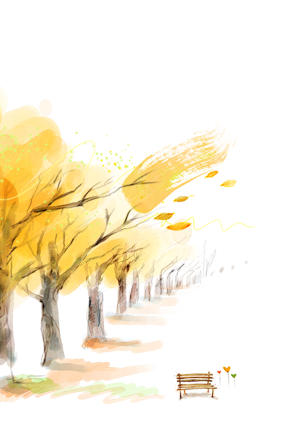 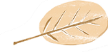 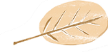 请输入标题
请输入标题
您的内容打在这里，或者通过复制您的文本后，在此框中选择粘贴.您的内容打在这里。您的内容打在这里，或者通过复制您的文本后，在此框中选择粘贴.您的内容打在这里。
您的内容打在这里，或者通过复制您的文本后，在此框中选择粘贴.您的内容打在这里。您的内容打在这里，或者通过复制您的文本后，在此框中选择粘贴.您的内容打在这里。
节日PPT模板 http:// www.PPT818.com/jieri/
却道天凉好个秋
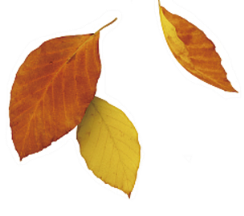 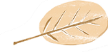 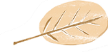 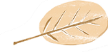 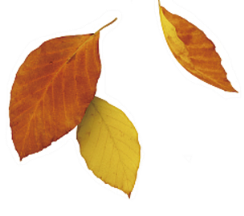 请输入标题
请输入标题
请输入标题
您的内容打在这里，或者通过复制您的文本后，在此框中选择粘贴.您的内容打在这里。在此框中选择粘贴.您的内容打在这里。
您的内容打在这里，或者通过复制您的文本后，在此框中选择粘贴.您的内容打在这里。在此框中选择粘贴.您的内容打在这里。
您的内容打在这里，或者通过复制您的文本后，在此框中选择粘贴.您的内容打在这里。您的内容打在这里，或者通过复制您的文本后，在此框中选择粘贴.您的内容打在这里。
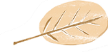 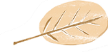 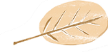 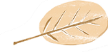 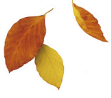 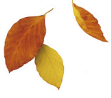 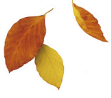 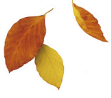 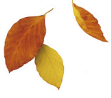 请输入标题
请输入标题
请输入标题
请输入标题
您的内容打在这里，或者通过复制您的文本后，在此框中选择粘贴.您的内容打在这里。在此框中选择粘贴.您的内容打在这里。
您的内容打在这里，或者通过复制您的文本后，在此框中选择粘贴.您的内容打在这里。在此框中选择粘贴.您的内容打在这里。
您的内容打在这里，或者通过复制您的文本后，在此框中选择粘贴.您的内容打在这里。在此框中选择粘贴.您的内容打在这里。
您的内容打在这里，或者通过复制您的文本后，在此框中选择粘贴.您的内容打在这里。在此框中选择粘贴.您的内容打在这里。
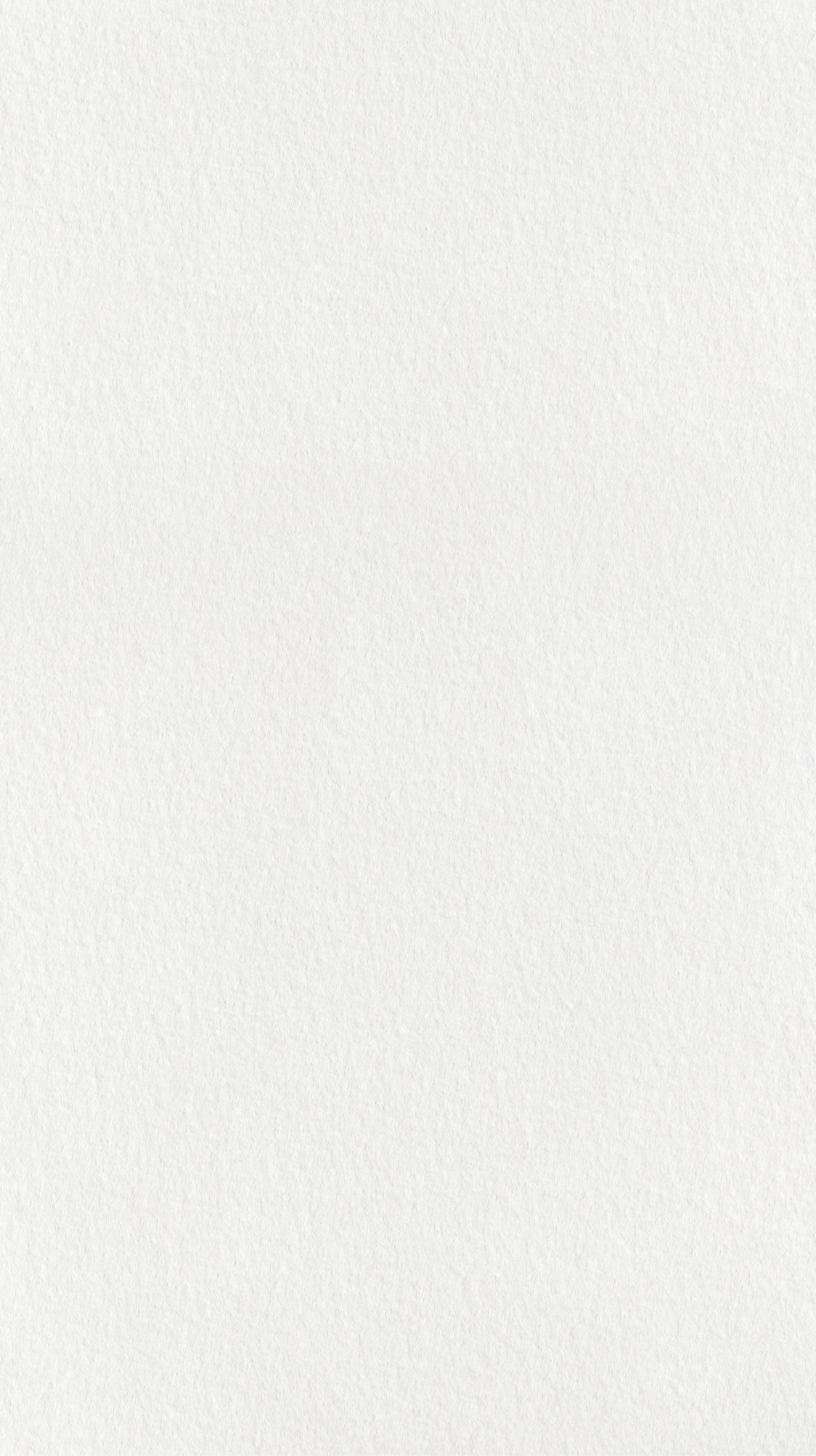 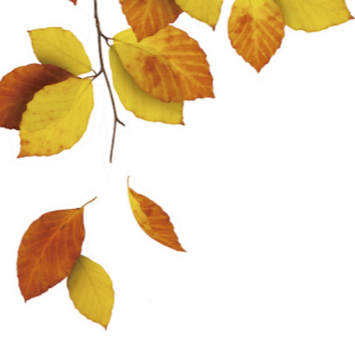 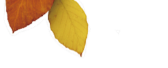 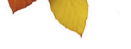 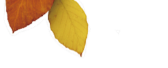 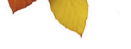 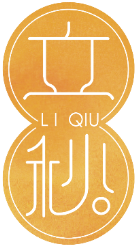 请输入标题
叁
您的内容打在这里，或者通过复制您的文本后，在此框中选择粘贴.您的内容。
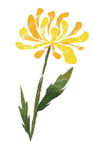 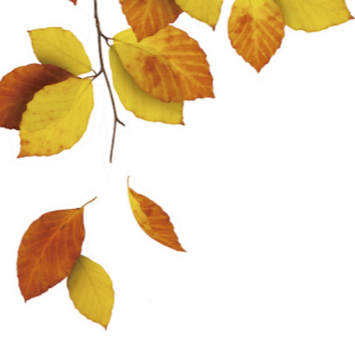 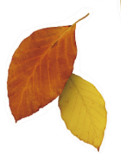 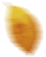 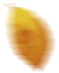 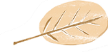 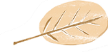 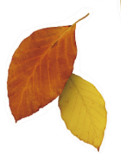 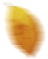 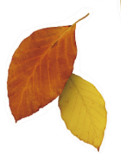 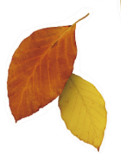 请输入标题
请输入标题
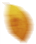 您的内容打在这里，或者通过复制您的文本后，在此框中选择粘贴.您的内容打在这里。在此框中选择粘贴.您的内容打在这里。
您的内容打在这里，或者通过复制您的文本后，在此框中选择粘贴.您的内容打在这里。在此框中选择粘贴.您的内容打在这里。
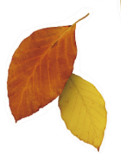 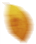 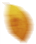 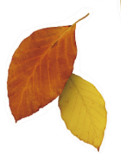 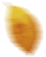 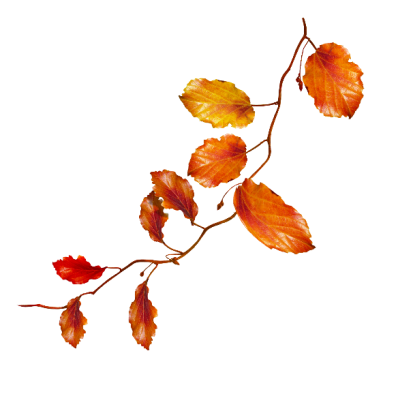 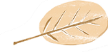 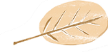 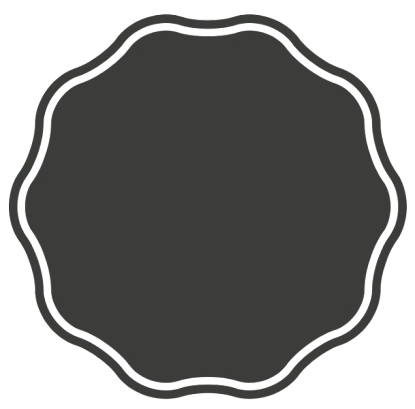 请输入标题
您的内容打在这里，或者通过复制您的文本后，在此框中选择粘贴.您的内容打在这里，或者通过复制您的文本后。在此框中选择粘贴.您的内容打在这里，或者通过复制您的文本后。
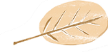 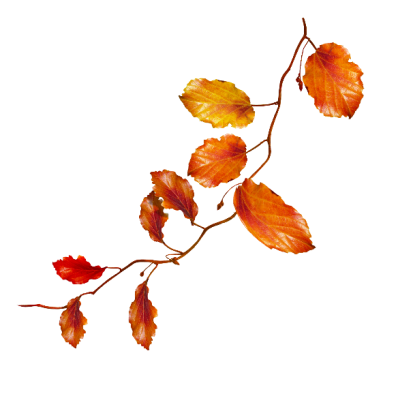 立秋
请输入标题
请输入标题
您的内容打在这里，或者通过复制您的文本后，在此框中选择粘贴.您的内容打在这里。
您的内容打在这里，或者通过复制您的文本后，在此框中选择粘贴.您的内容打在这里。
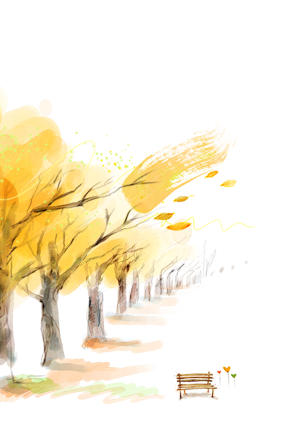 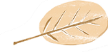 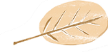 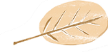 请输入标题
请输入标题
请输入标题
您的内容打在这里，或者通过复制您的文本后，在此框中选择粘贴.您的内容打在这里。在此框中选择粘贴.您的内容打在这里。
您的内容打在这里，或者通过复制您的文本后，在此框中选择粘贴.您的内容打在这里。在此框中选择粘贴.您的内容打在这里。
您的内容打在这里，或者通过复制您的文本后，在此框中选择粘贴.您的内容打在这里。在此框中选择粘贴.您的内容打在这里。
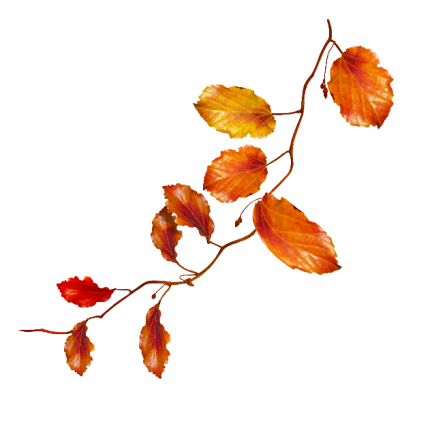 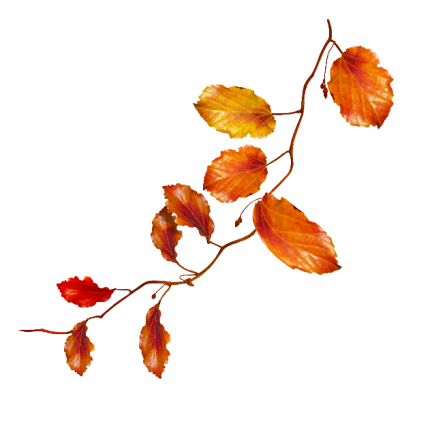 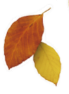 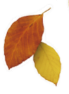 请输入标题
请输入标题
请输入标题
您的内容打在这里，或者通过复制您的文本后，在此框中选择粘贴.您的内容打在这里，或者通过复制您的文本后。
您的内容打在这里，或者通过复制您的文本后，在此框中选择粘贴.您的内容打在这里，或者通过复制您的文本后。
您的内容打在这里，或者通过复制您的文本后，在此框中选择粘贴.您的内容打在这里，或者通过复制您的文本后。
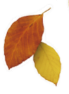 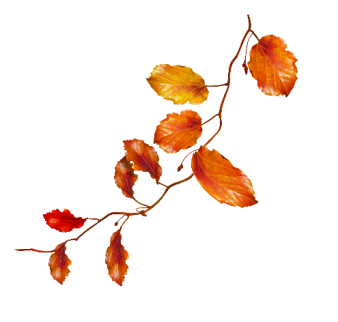 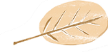 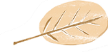 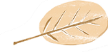 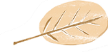 请输入标题
请输入标题
请输入标题
请输入标题
您的内容打在这里，或者通过复制您的文本后，在此框中选择粘贴.您的内容打在这里。
您的内容打在这里，或者通过复制您的文本后，在此框中选择粘贴.您的内容打在这里。
您的内容打在这里，或者通过复制您的文本后，在此框中选择粘贴.您的内容打在这里。
您的内容打在这里，或者通过复制您的文本后，在此框中选择粘贴.您的内容打在这里。
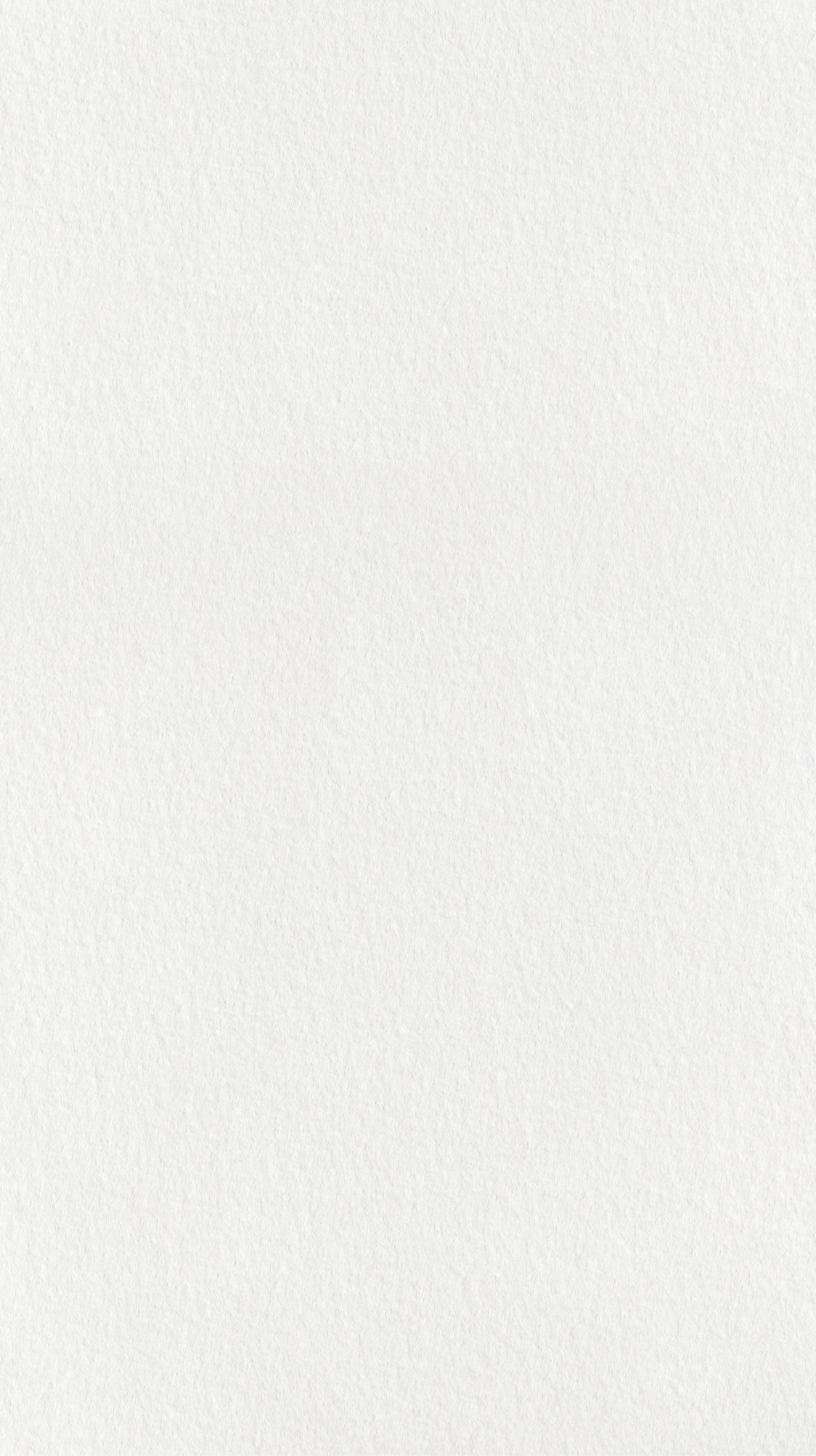 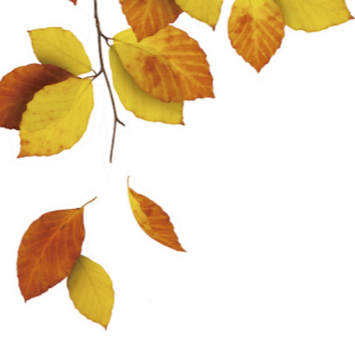 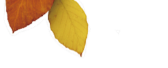 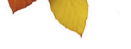 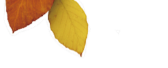 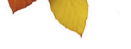 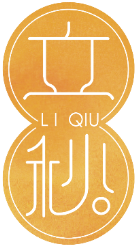 请输入标题
肆
您的内容打在这里，或者通过复制您的文本后，在此框中选择粘贴.您的内容。
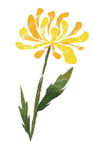 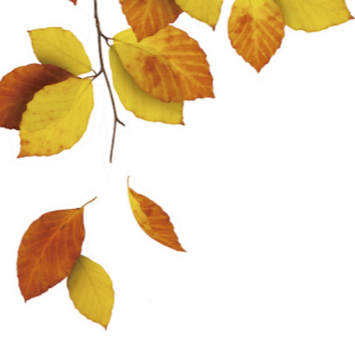 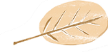 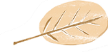 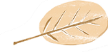 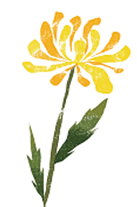 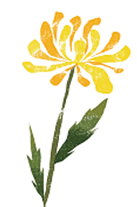 请输入标题
请输入标题
请输入标题
您的内容打在这里，或者通过复制您的文本后，在此框中选择粘贴.您的内容打在这里。在此框中选择粘贴.您的内容打在这里。在此框中选择粘贴.您的内容打在这里。
您的内容打在这里，或者通过复制您的文本后，在此框中选择粘贴.您的内容打在这里。在此框中选择粘贴.您的内容打在这里。在此框中选择粘贴.您的内容打在这里。
您的内容打在这里，或者通过复制您的文本后，在此框中选择粘贴.您的内容打在这里。在此框中选择粘贴.您的内容打在这里。在此框中选择粘贴.您的内容打在这里。
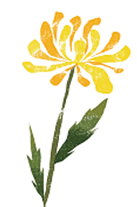 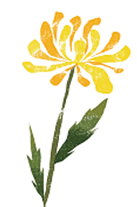 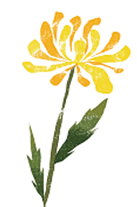 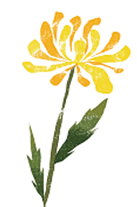 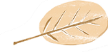 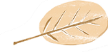 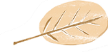 请输入标题
请输入标题
请输入标题
您的内容打在这里，或者通过复制您的文本后，在此框中选择粘贴.您的内容打在这里。
您的内容打在这里，或者通过复制您的文本后，在此框中选择粘贴.您的内容打在这里。
您的内容打在这里，或者通过复制您的文本后，在此框中选择粘贴.您的内容打在这里。
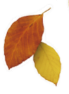 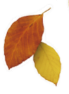 请输入标题
请输入标题
您的内容打在这里，或者通过复制您的文本后，在此框中选择粘贴.您的内容打在这里，或者通过复制您的文本后。
您的内容打在这里，或者通过复制您的文本后，在此框中选择粘贴.您的内容打在这里，或者通过复制您的文本后。
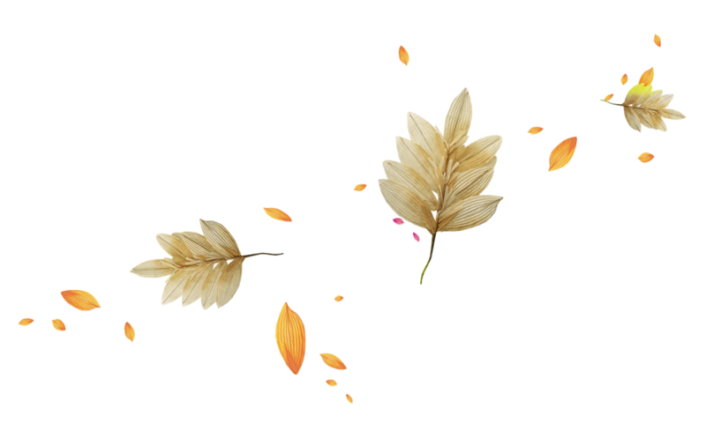 立     秋
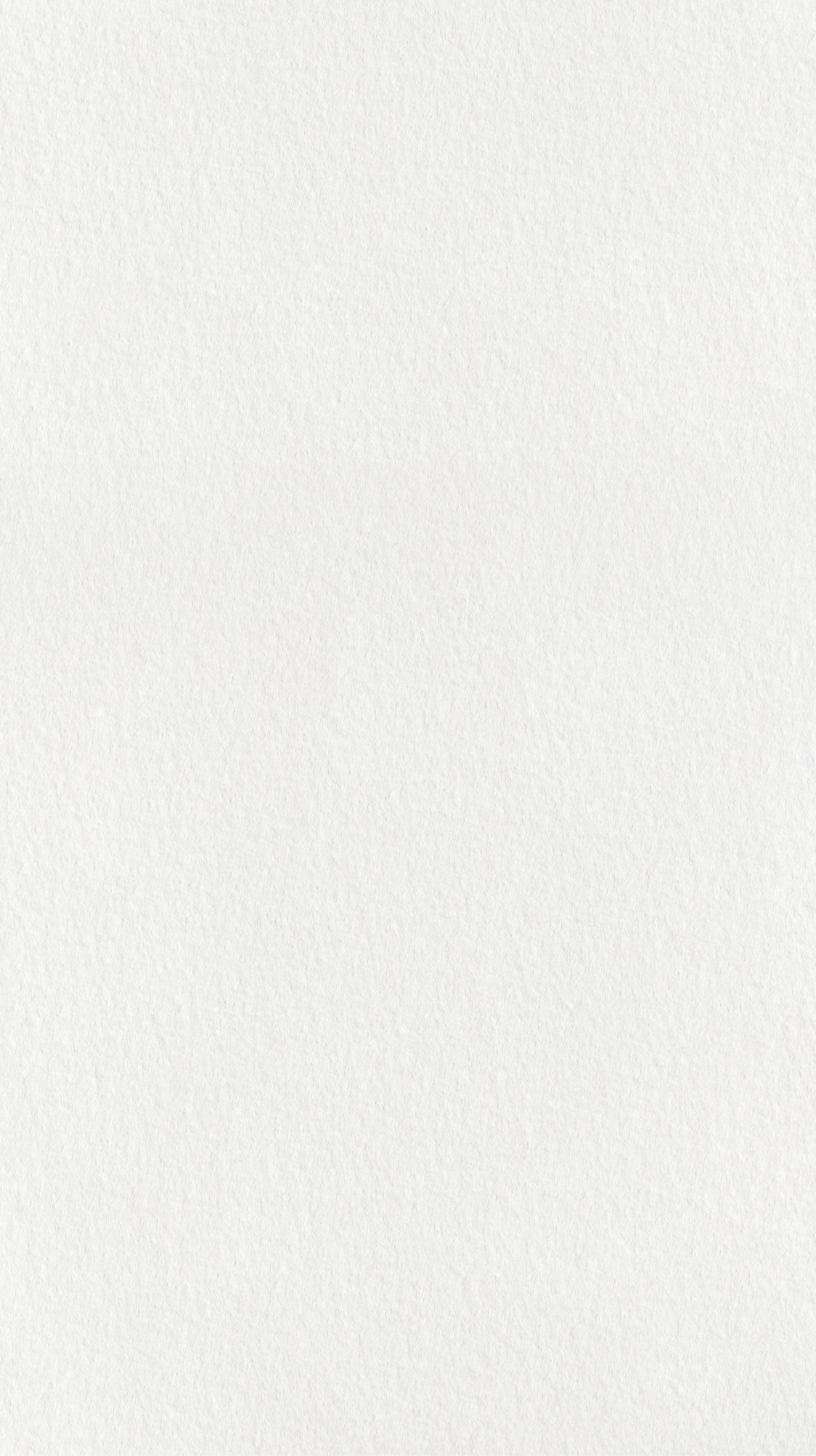 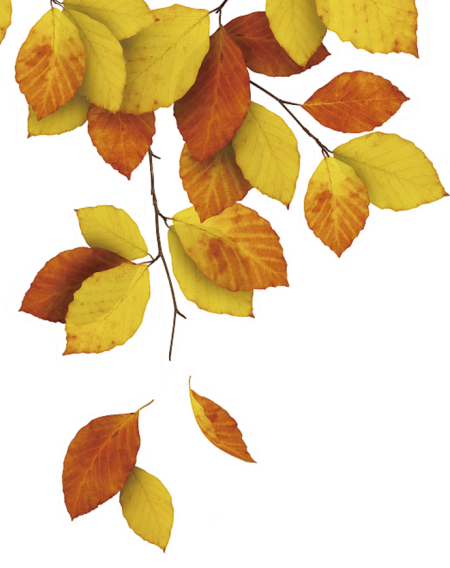 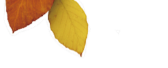 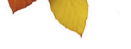 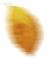 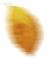 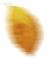 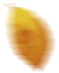 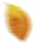 感谢您的观看
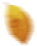 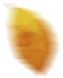 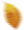 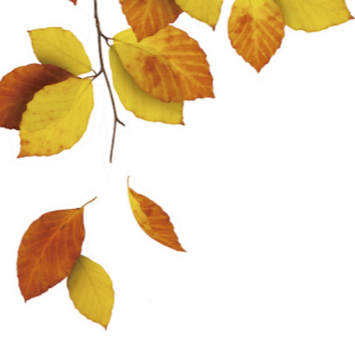 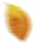